GHT Social – Sustentabilidade (ESG)
Selamos um compromisso com a Sustentabilidade Corporativa, implementando ações, projetos e processos pautados na Responsabilidade Socioambiental.
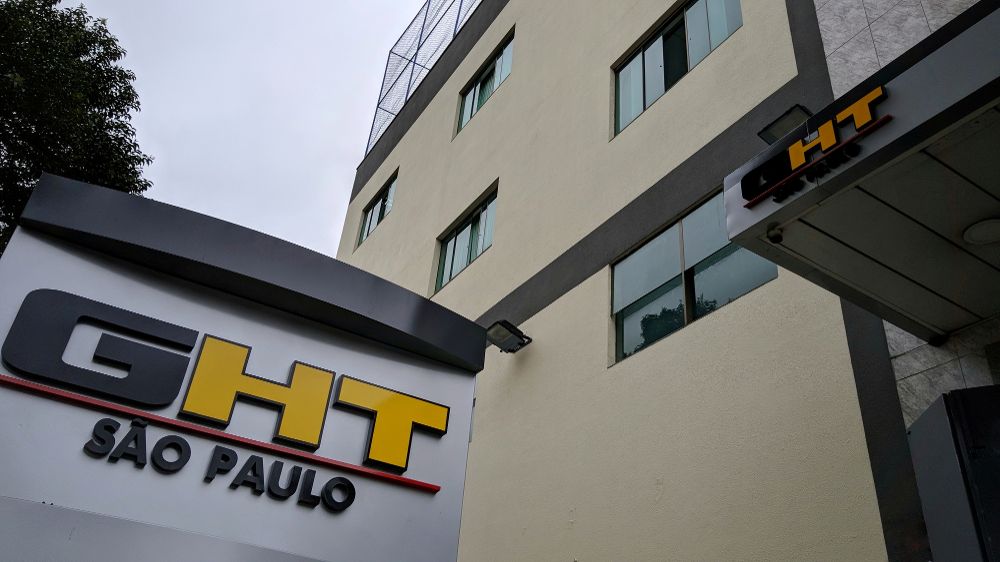 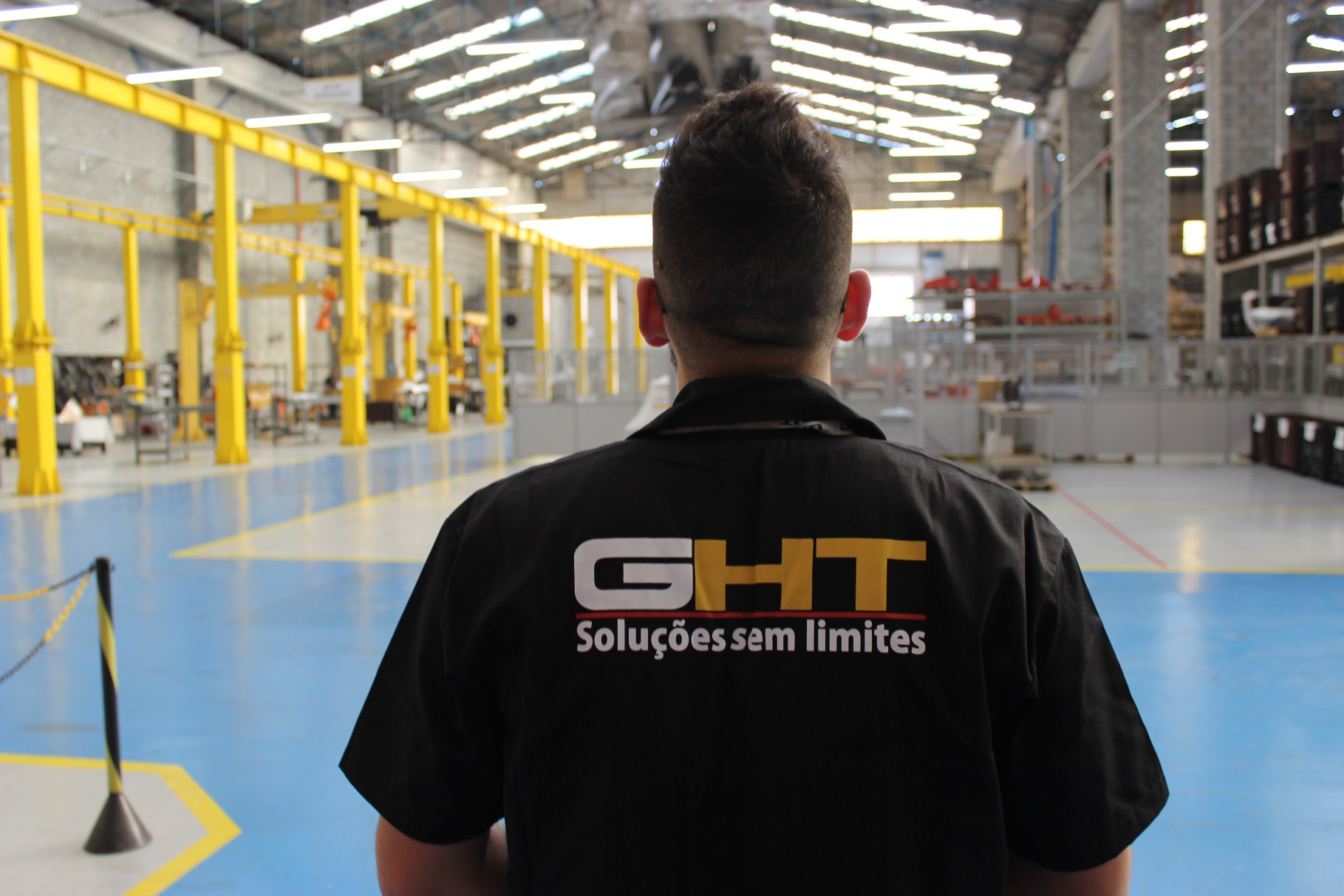 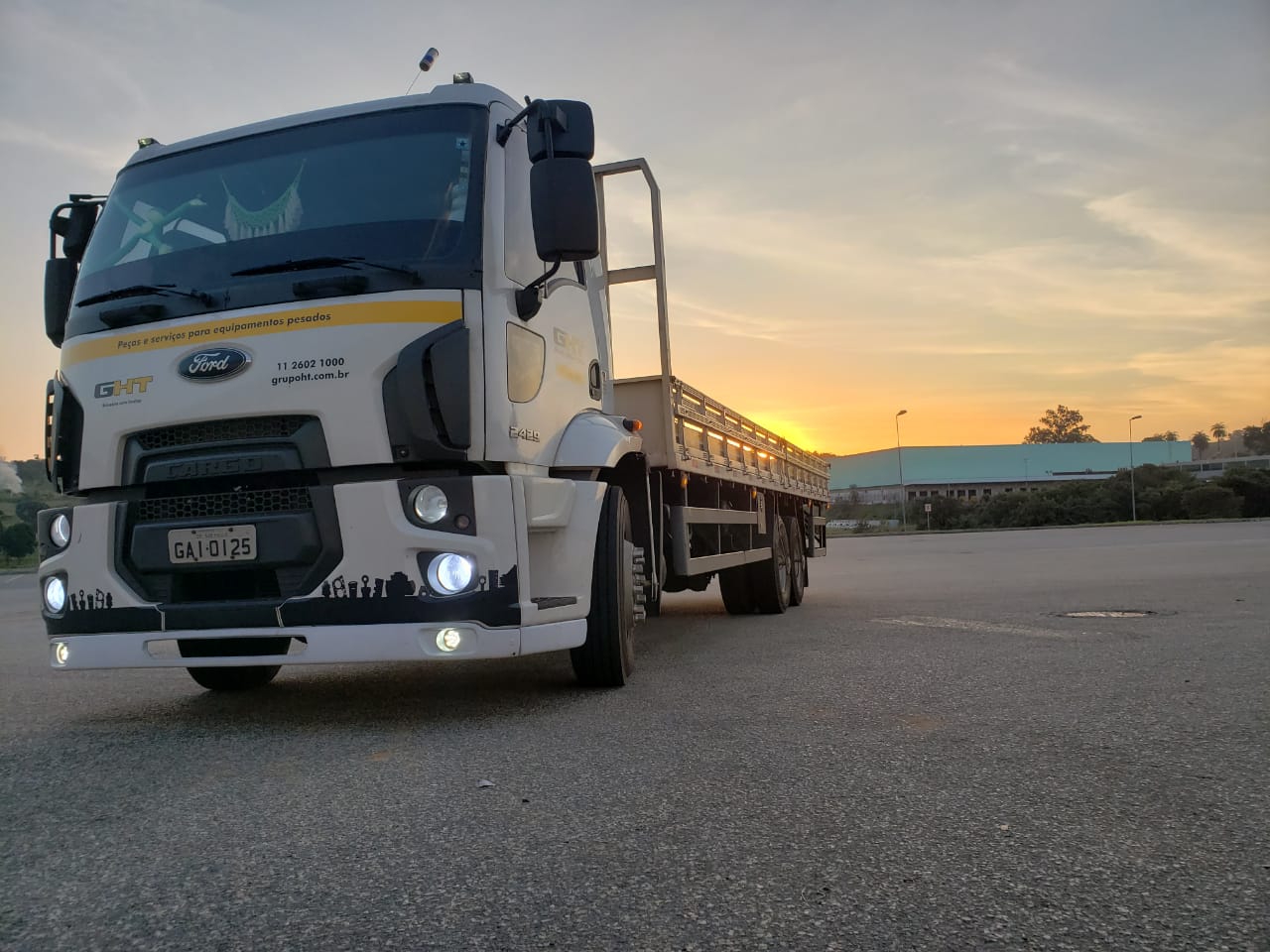 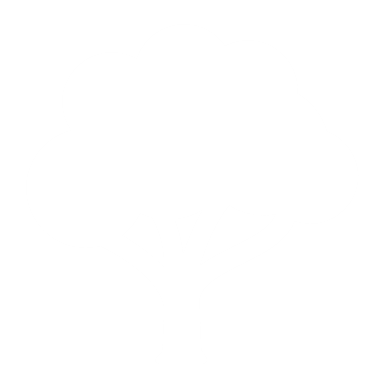 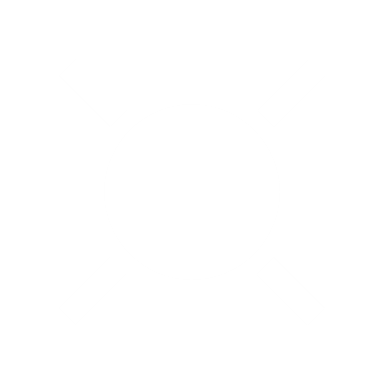 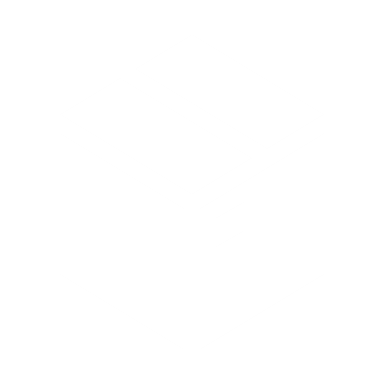 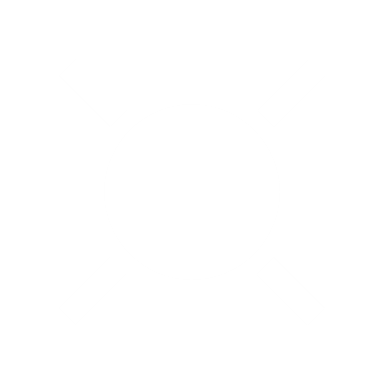 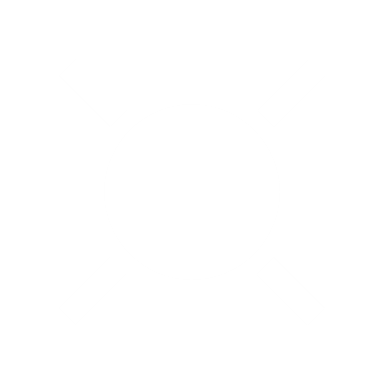 Preservamos áreas verdes ao redor de nossas filiais com o programa “Adote uma Praça”.
São 3 regiões beneficiadas e 3 praças restauradas, impactando o espaço urbano.
Destinamos nossos resíduos de forma responsável, em parceria com terceiros para a realização da separação e reciclagem.
Mais de 50% de nossas embalagens operacionais utilizadas pela logística são biodegradáveis.
O GHT iniciou seu processo de transição energética para fontes de energia renovável.
 
Atualmente 2 filiais possuem painéis solares, totalizando 154 placas.
O GHT iniciou seu processo de transição energética para fontes de energia renovável. 
Atualmente 2 filiais possuem painéis solares, totalizando 154 placas.
O GHT iniciou seu processo de transição energética para fontes de energia renovável.
 
Atualmente 2 filiais possuem painéis solares, totalizando 154 placas.
Dados de 2023
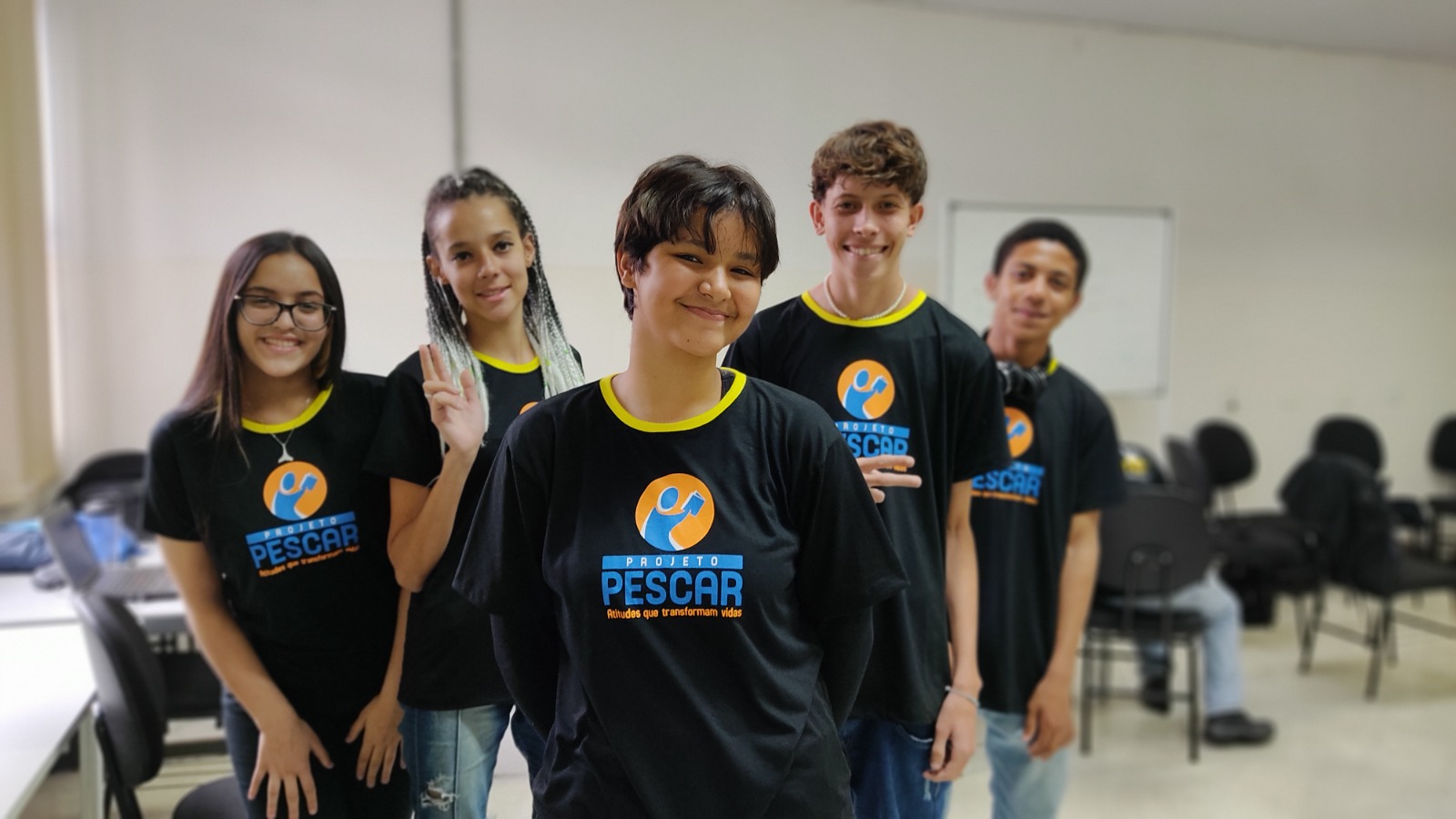 6
Cestas básicas doadas para pessoas em vulnerabilidade social.
+
Mil
42
Instituições beneficiadas em campanhas e doações voluntárias.
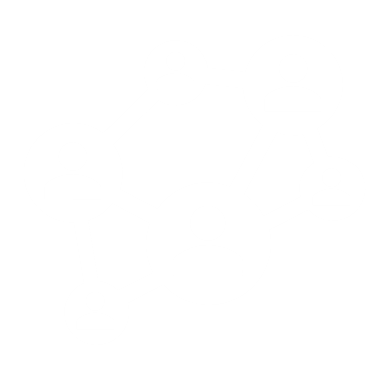 6
Campanhas socioambientais realizadas ao longo do ano.
Atuamos na geração de valor nas comunidades ao redor do GHT. São diversos projetos e programas de impacto social.
61
Jovens impactados com cursos socio-profissionalizantes através do Projeto Pescar.
Dados de 2023
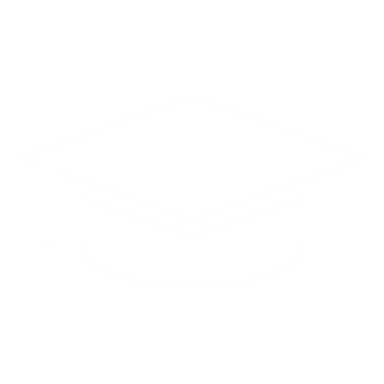 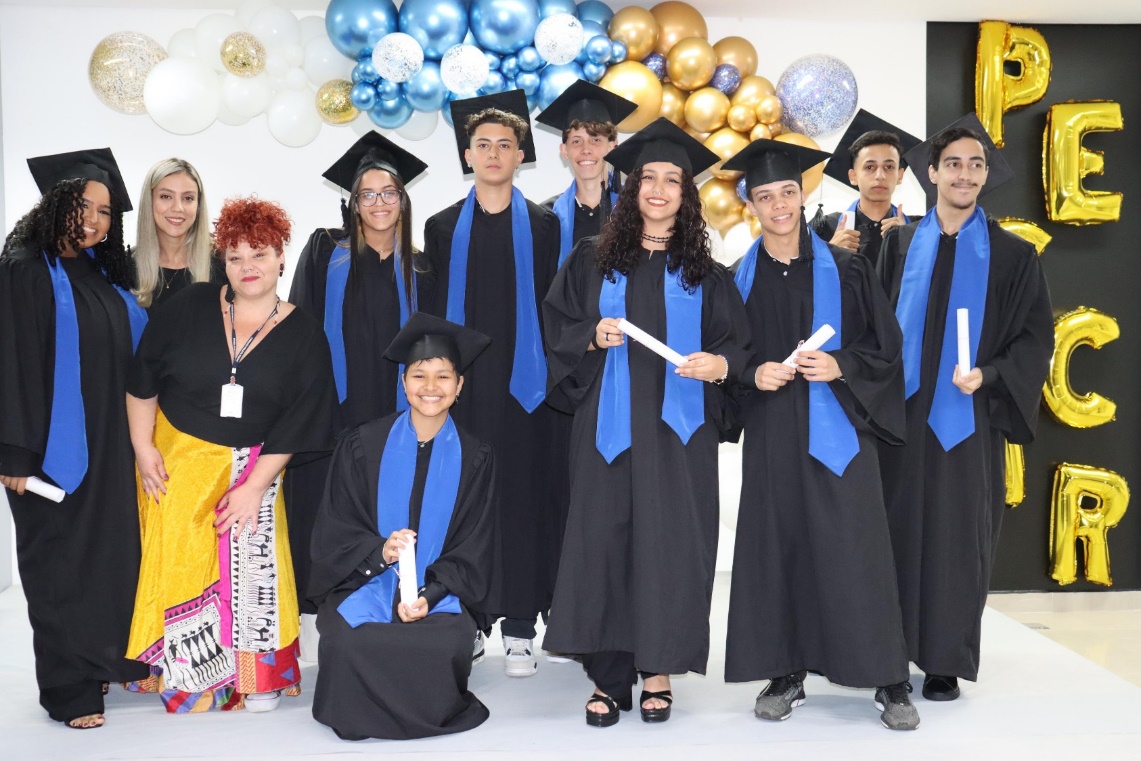 O Projeto Pescar GHT levando perspectiva de carreira através de cursos profissionalizantes aos jovens em vulnerabilidade social destas áreas.
38 	Jovens ativos no projeto.
22 	Formados nos cursos ofertados.
12 	Inseridos no mercado de trabalho.
4    Filiais com cursos ativos.
Dados de 2023
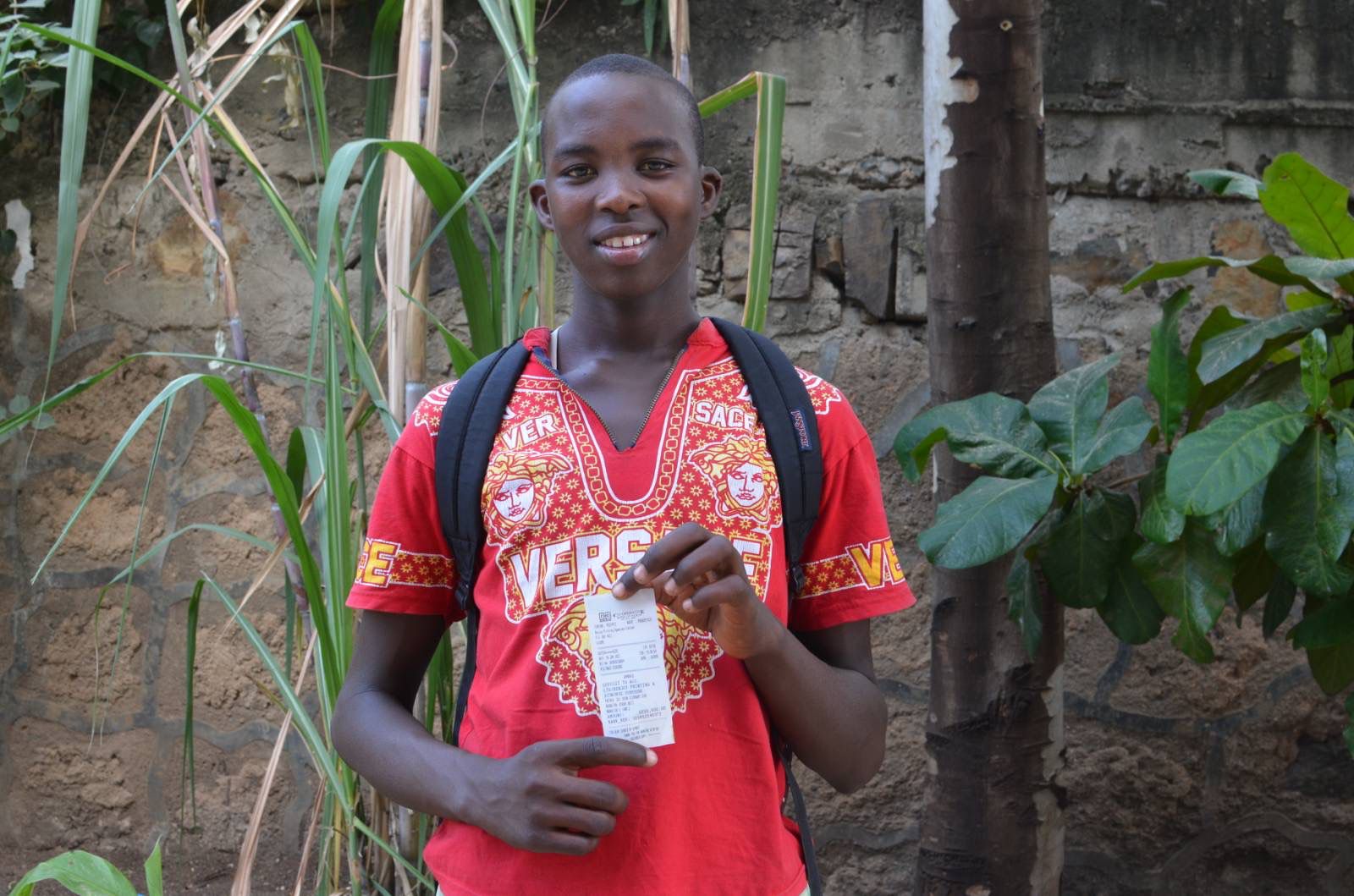 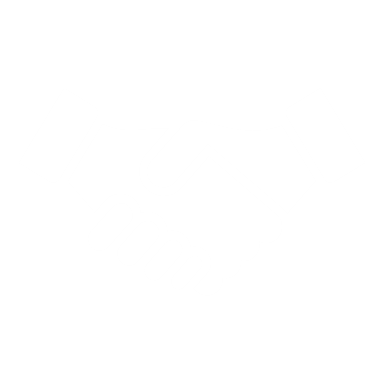 Informações financeiras gerais
R$ 1.453.290,39
Total de doações voluntárias:


Total de cestas básicas:


Total de doações incentivadas:


Total do investimento no Projeto Pescar:
R$ 544.718,93
R$ 3.187.128,07
Valores de 2019 a 2023.
R$ 496.006,84
Dados de 2023
Saiba mais em:
www.ghtsocial.org.br
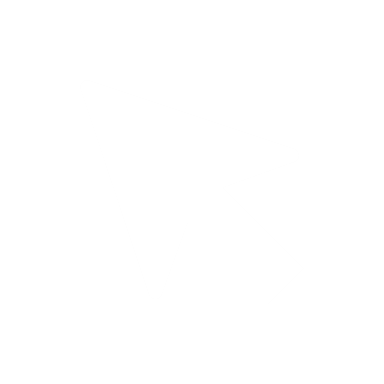